قسمت هشتم
تغيير راستاي كانال ( افست ) : “S”
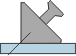 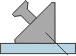 نوار آلومينيومي
افست “S”
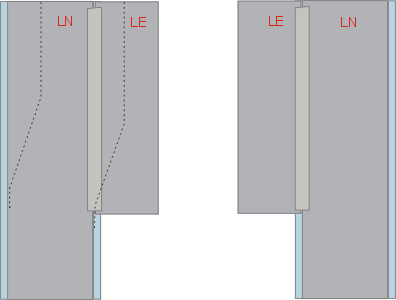 3.000mm
پوشش تحتاني
پوشش فوقاني
1
ترسيم الگوي پوشش زيرين و برش پانل به سمت خارج مطابق الگو
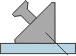 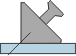 پوشش فوقاني
پوشش زيرين
افست “S”
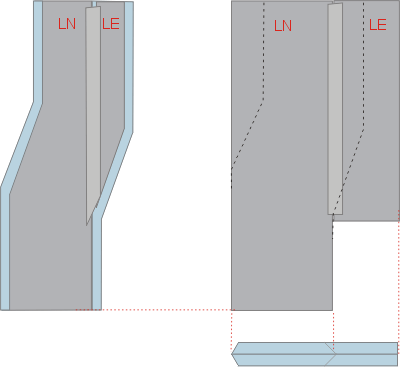 3.000mm
2
استفاده از الگو جهت پوشش فوقاني  و برش معكوس پانل به سمت داخل
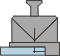 افست “S”
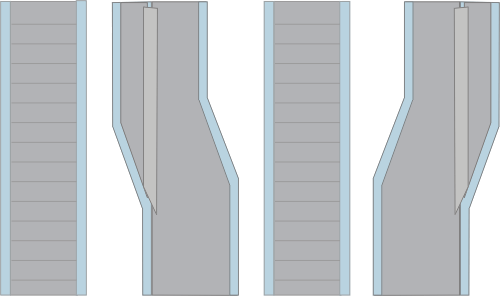 3
برش ديواره ها و ايجاد مادگي مناسب قبل از چسب زدن
افست “S”
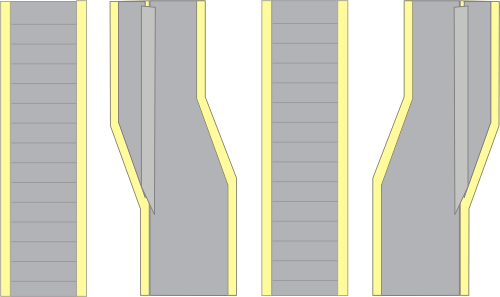 چسب
4
چسب زدن به همه كناره هايي كه برش 45 درجه خورده است .
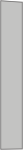 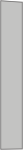 نوار آلومينيومي
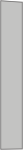 نوار آلومينيومي
افست “S”
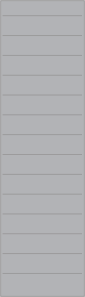 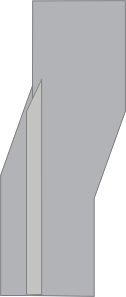 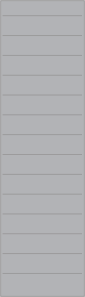 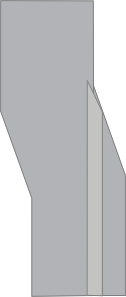 نماي خارجي
5
به چهار گوشه پانل ها در قسمت خارجي نوار آلومينيومي زده مي شود.
افست “S”
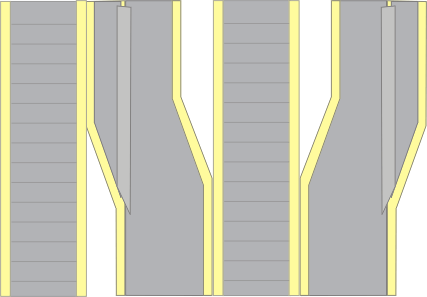 چسب
نماي داخلي
6
چرخاندن كانال به طوريكه سطح داخلي به سمت بالا باشد  .
افست “S”
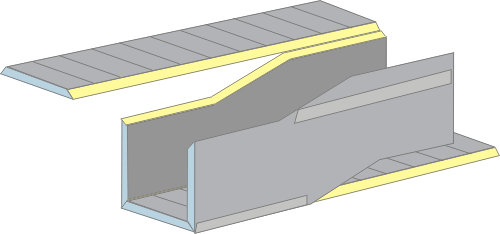 2
1
7
خم كردن تكه ها ي 1 و 2
افست “S”
3
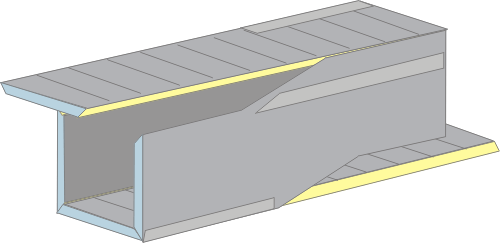 8
بستن قطعات مطابق شكل
افست “S”
4
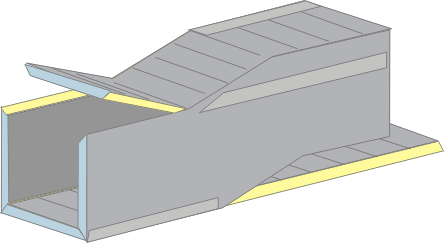 8
بستن قطعات مطابق شكل
افست “S”
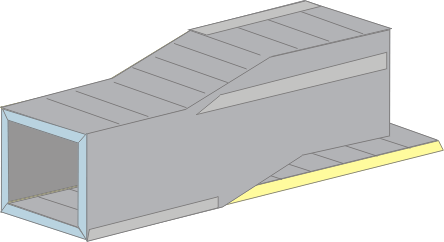 9
بستن قطعات مطابق شكل
افست “S”
5
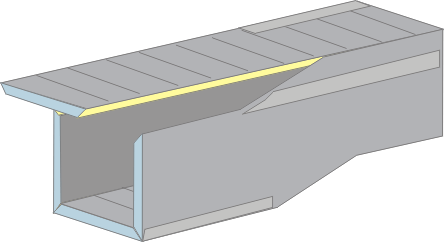 10
بستن قطعات مطابق شكل
افست “S”
6
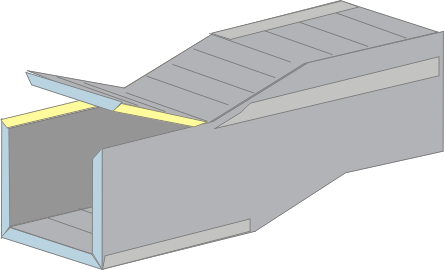 11
بستن قطعات مطابق شكل
نوار آلومينيومي
اتو كردن
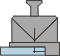 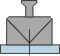 سيليكون
افست “S”
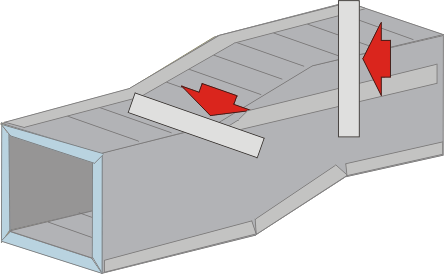 12
اتو كردن ، نوار زدن ، كوتاه كردن و ايجاد نري